The Chengyang Wind and Rain Bridge
by Lillian
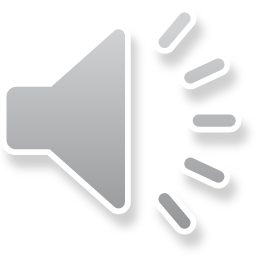 Length and height
10.6 meters high
64.4 meters long 
3.4 meters wide
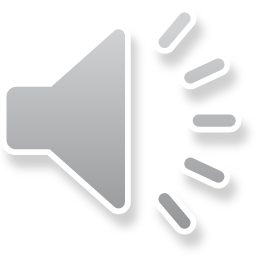 When
The Chengyang bridge was built in 1912
location
The Chengyang Bridge is over the Linxi River
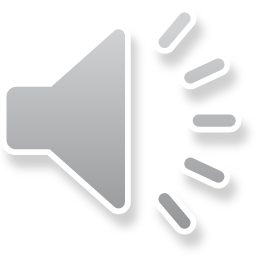 Interesting facts
程陽風雨橋
How to spell Chengyang bridge in China –
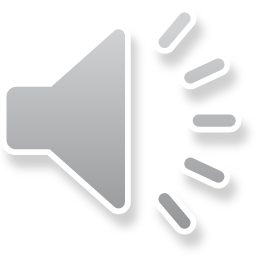 Interesting facts
The Chengyang bridge has benches along it’s wooden railings for rest and for relaxing.
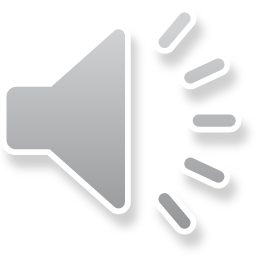 Interesting facts
The Chengyang bridge got it’s name from it’s ability to protect from natural weather conditions!
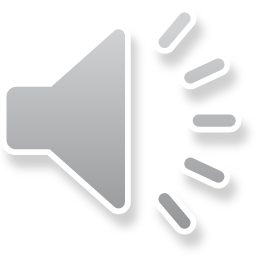 Chengyang vs. Brooklyn bridge
The Brooklyn Bridge is 1,760.443 meters longer than the Chengyang bridge!   ?
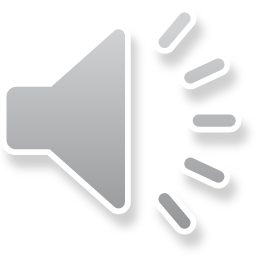 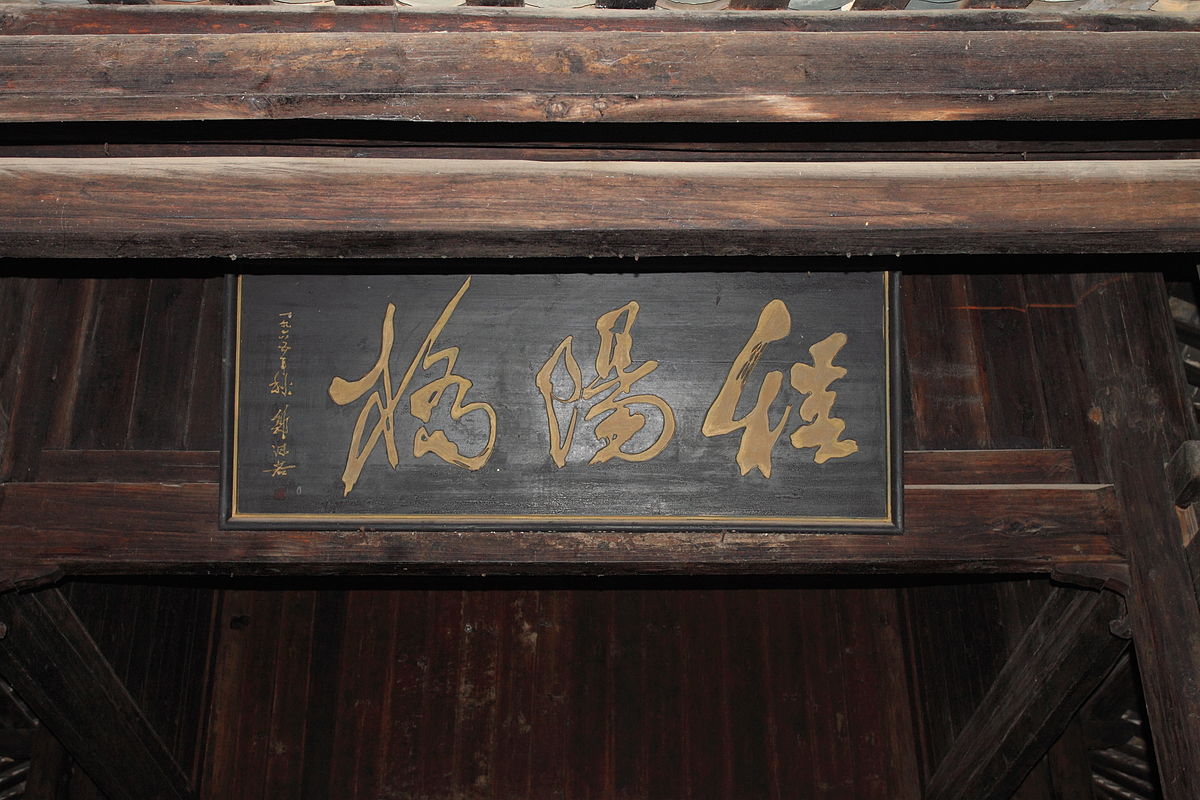 Researched and produced by Lillian 3rd grade Buck Lake Tally, FL
Hope you liked it!
I got this information from BridgesDB.com and Ducksters.com
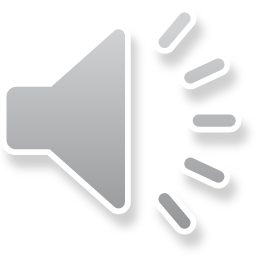